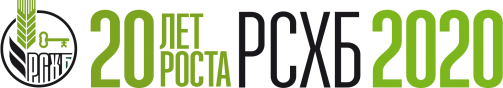 АО «РОССЕЛЬХОЗБАНК»

ПРОЕКТ «ШКОЛА ФЕРМЕРА»
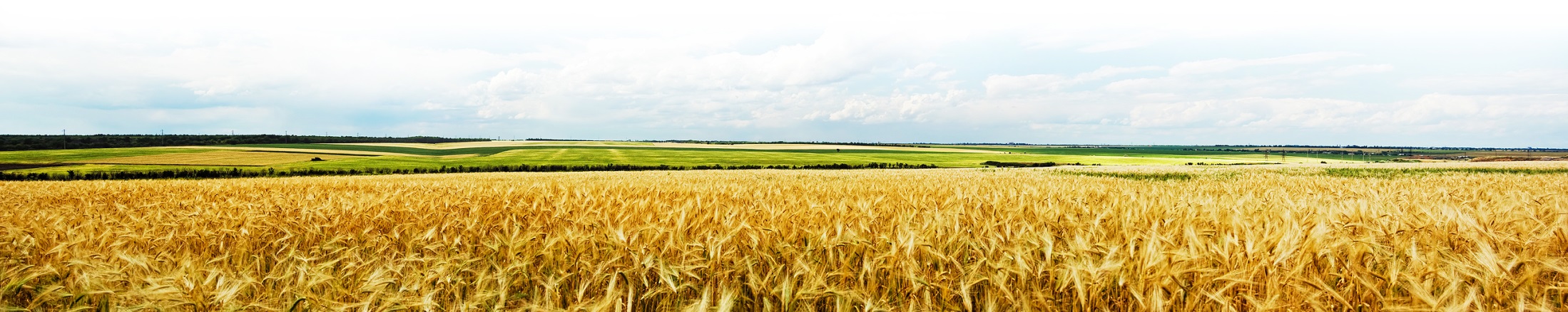 КЛЮЧЕВЫЕ ЗАДАЧИ БАНКА
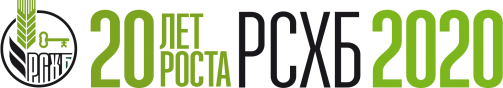 Поддержка в развитие фермерства в регионах – запуск новых МФХ
Поддержка проектов АПК молодых предпринимателейна всех этапах развития
Повышение финансовой грамотности действующих фермеров
Повышение квалификации и экспертная отраслевая поддержка фермеров
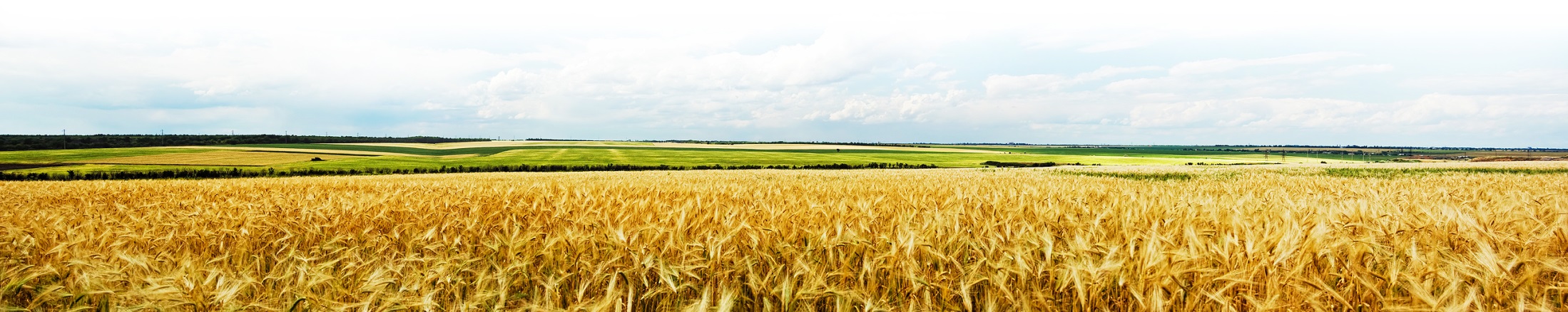 Повышение лояльности клиентов и продвижение бренда Банка «Свой Банк для фермеров»
2
«ШКОЛА ФЕРМЕРА»
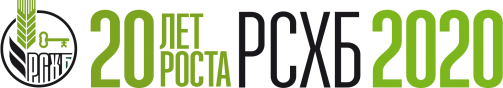 физические лица:
Самозанятые, владельцы личных подсобных хозяйств
Аудитория безсоответствующих
знаний организации бизнеса в секторе АПК
Студенты Агроинститутов, ВУЗов, ВШЭ по направленностии профилю в секторе АПК
юридические лица:
Предприниматели,не имеющие компетенций по организации бизнеса в отрасли АПК
Начинающие фермеры,требующие поддержки
Действующиефермеры с низким уровнем знаний в производстве и реализации продукции
Действующие фермеры, нуждающиеся в экспертной поддержке ведениябизнеса
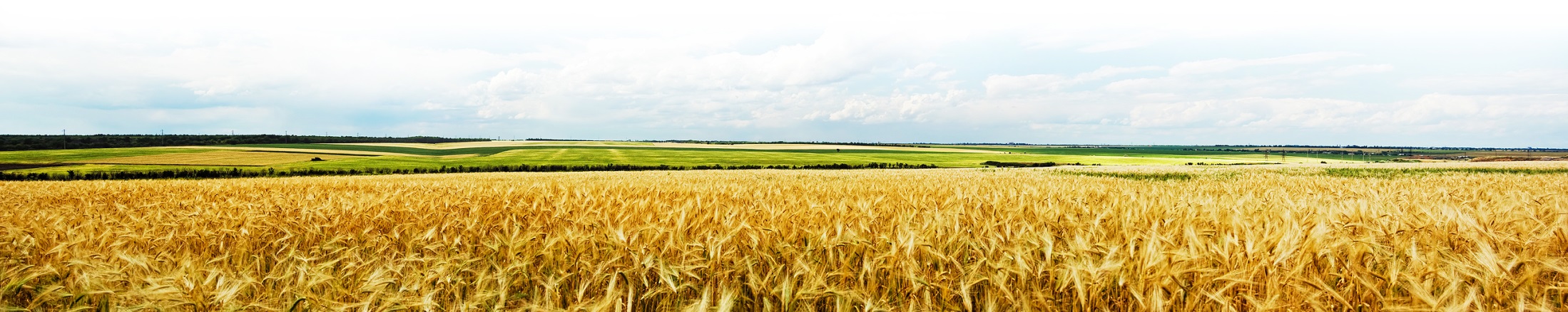 3
КЛЮЧЕВЫЕ УЧАСТНИКИ ПРОЕКТА
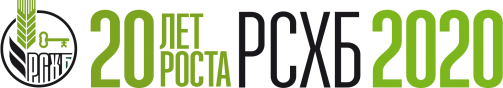 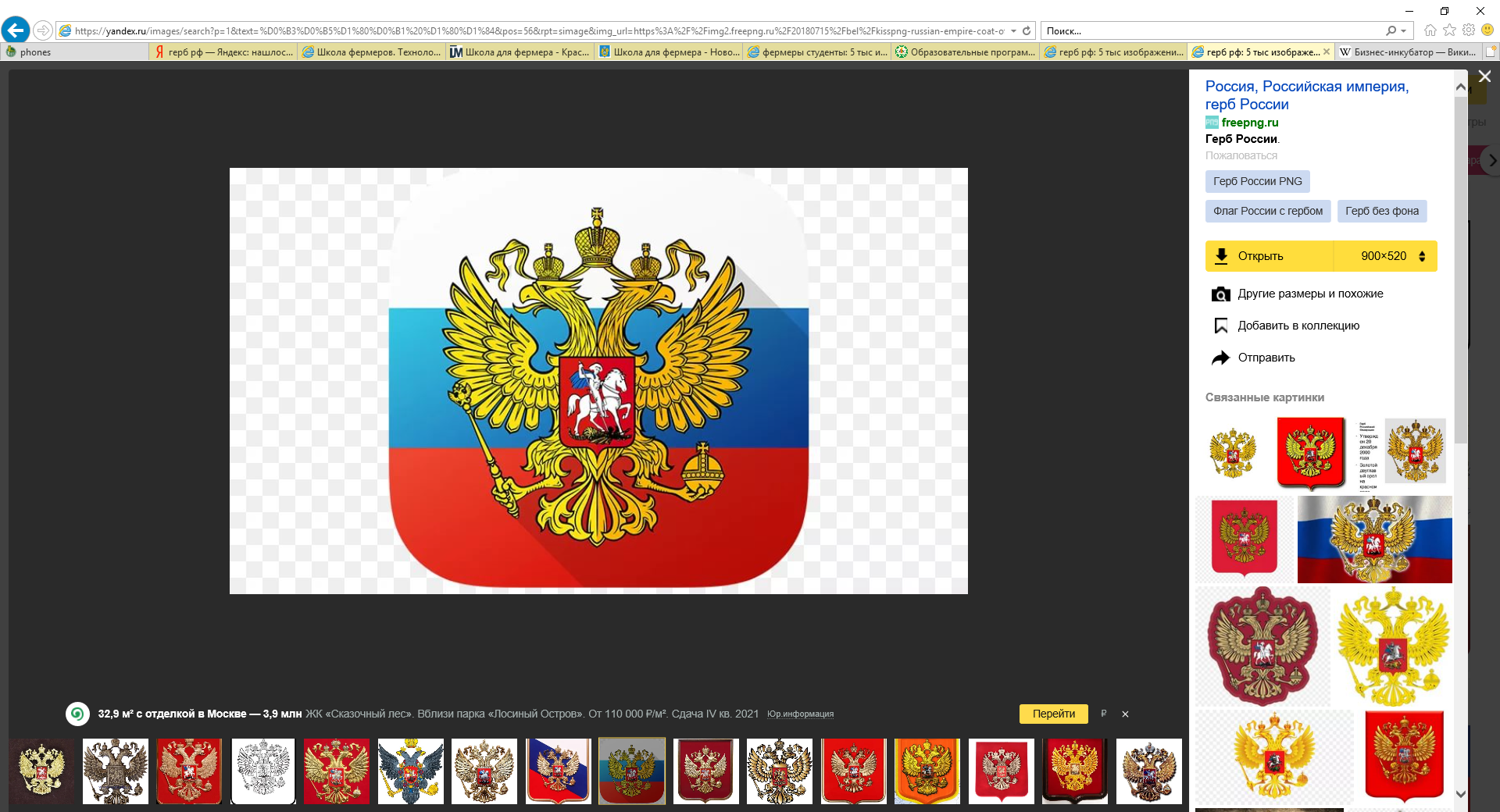 СУБЪЕКТ РФ,ПРЕДСТАВИТЕЛЬ ГОС. РЕГ. ВЛАСТИ АДМИНИСТРАТИВНО-ТЕРРИТОРИАЛЬНОЙ, ФЕДЕРАТИВНОЙ ЕДИНИЦЫ
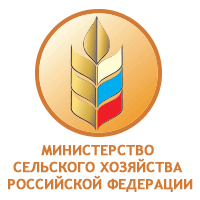 МИНИСТЕРСТВОСЕЛЬСКОГО ХОЗЯЙСТВА РФ
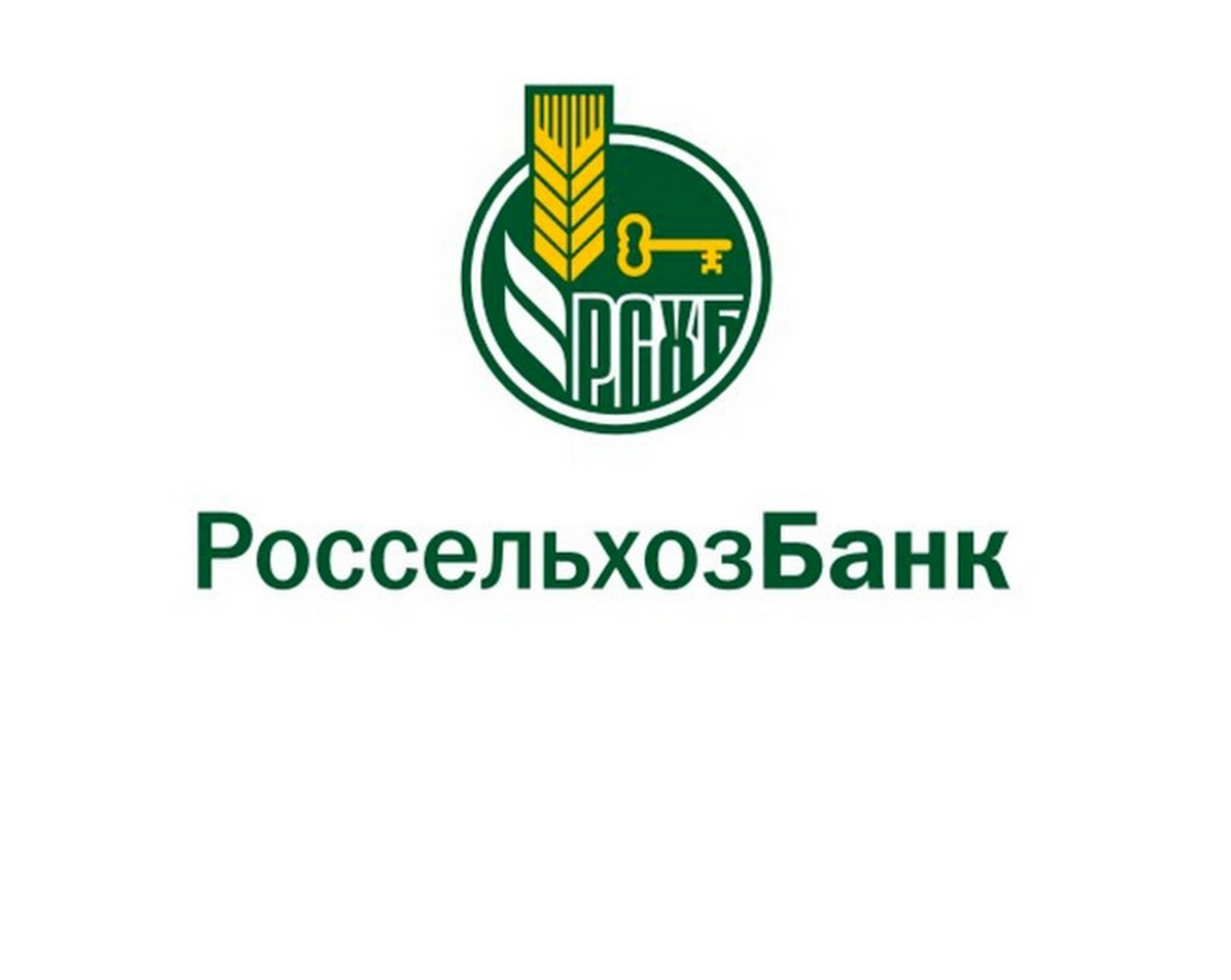 РОССЕЛЬХОЗБАНК
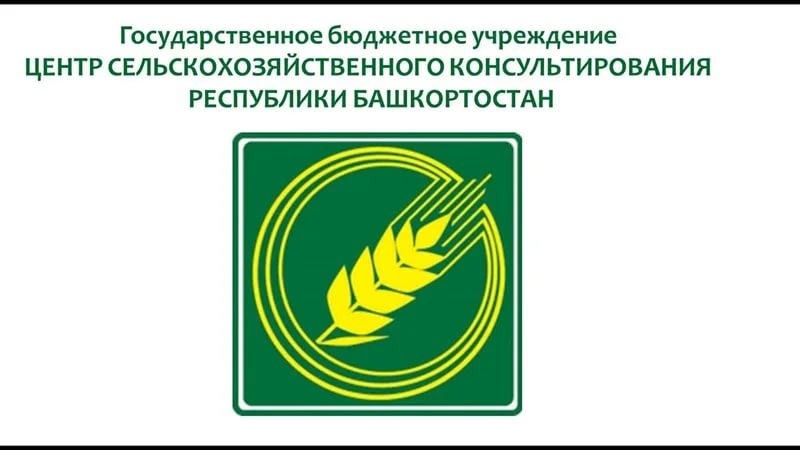 РЕГИОНАЛЬНЫЕ ЦЕНТРЫ  СЕЛЬСКОХОЗЯЙСТВЕННОГО КОНСУЛЬТИРОВАНИЯ
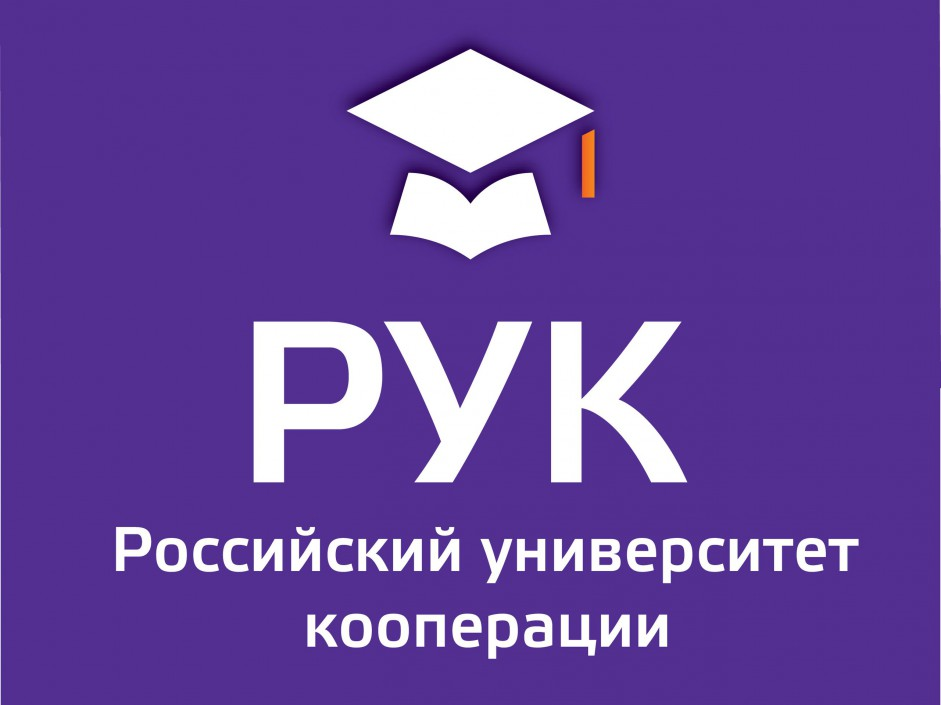 АГРАРНЫЕ С/Х ВУЗЫ,РОССИЙСКИЙ УНИВЕРСИТЕТ КООПЕРАЦИИ
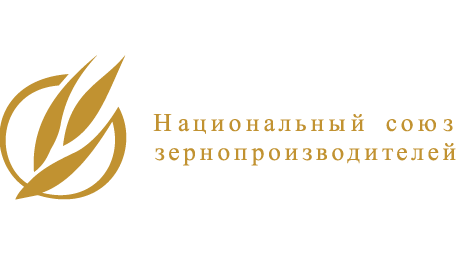 ПРЕДСТАВИТЕЛИ НЕКОММЕРЧЕСКИХ ОРГАНИЗАЦИЙ И  ОТРАСЛЕВЫХ СОЮЗОВ
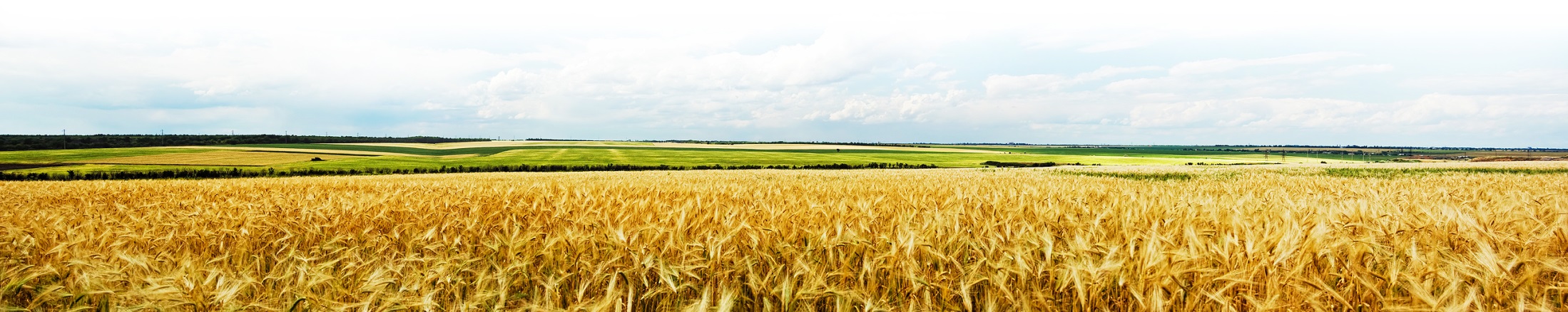 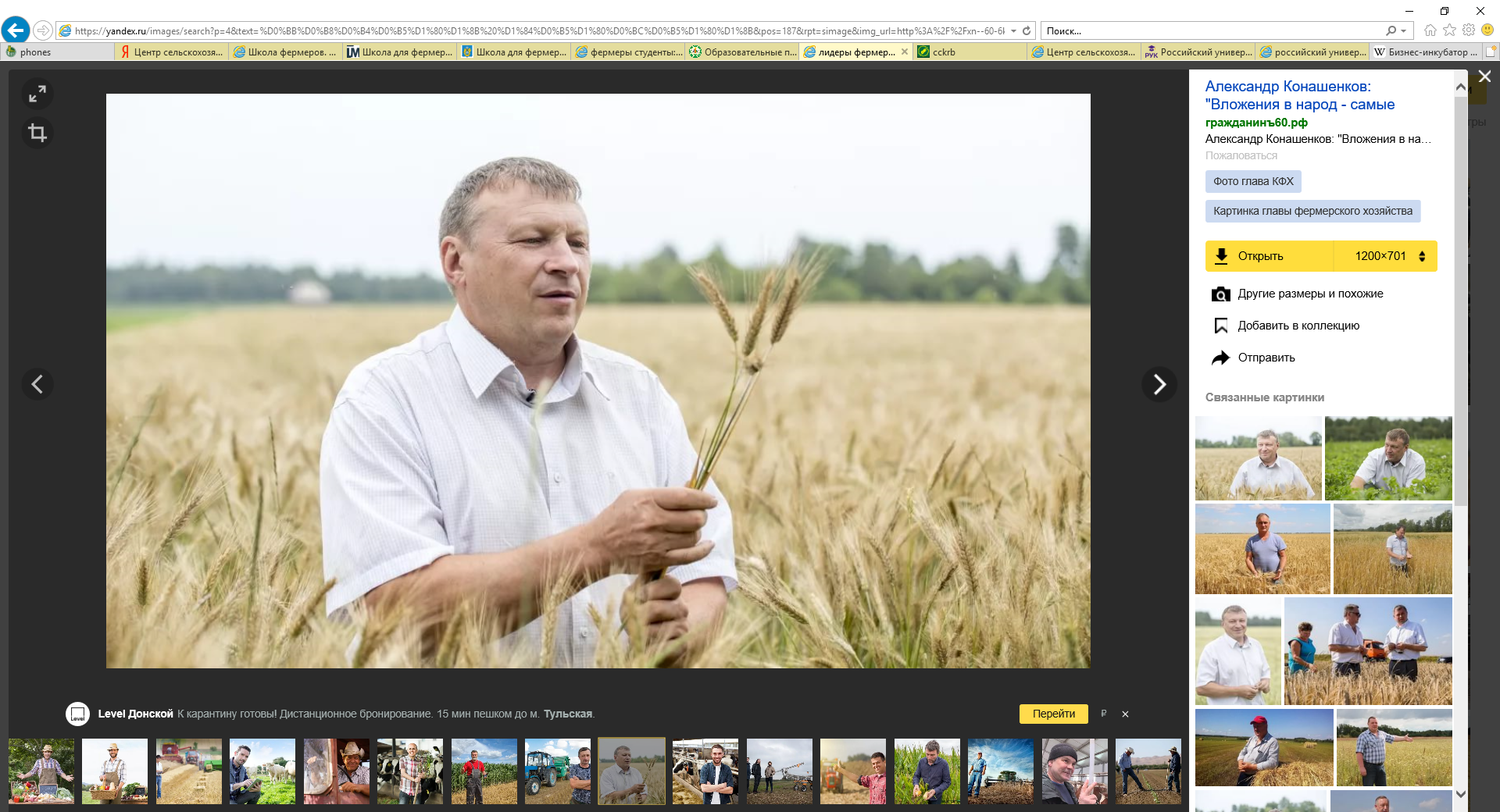 КРУПНЫЕ ПРОИЗВОДИТЕЛИ И ПЕРЕРАБОТЧИКИ ФЕРМЕРСКОЙ ПРОДУКЦИИ, ЛИДЕРЫ МНЕНИЙ ФЕРМЕРСКОГО СООБЩЕСТВА, 
НОСИТЕЛИ ЛУЧШИХ ПРАКТИК
4
ЭТАПЫ ОБУЧЕНИЯ СЛУШАТЕЛЯ
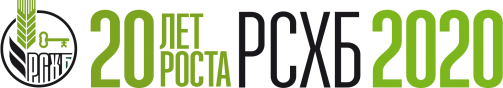 ШАГ 1
Поступление
ШАГ 2
Обучение и аттестация
ШАГ 3
Поиск финансирования
ШАГ 4
Открытие собственной компании
Подача заявки


Оценка экспертным жюри


Формирование групп
зачисление в ВУЗ
Регистрация на платформе Свое Фермерство в качестве КФХ

Использование сервисов Экосистемы для эффективного ведения бизнеса
Прохождение теории


Практика на МФХ по 
выбранной специализации

Сдача выпускного экзамена


Получение диплома 
государственного образца
Подготовка бизнес-плана 
совместно с региональными центрами компетенций

Заполнение заявки на грант


Получение поддержки, 
гранта и/или кредита
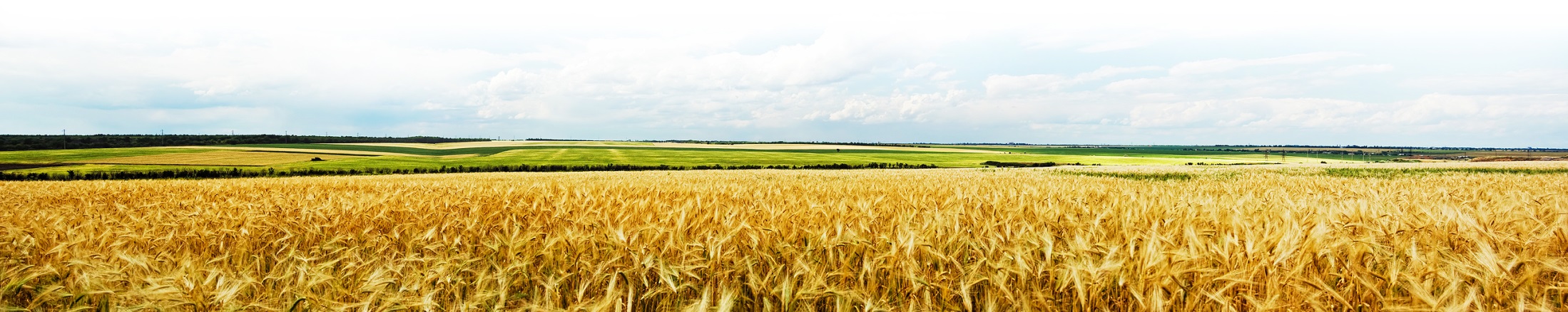 5
ОСНОВНЫЕ ТЕМЫПРОГРАММЫ ОБУЧЕНИЯ
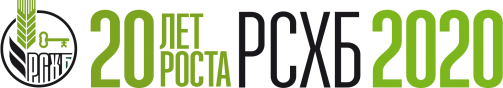 МЕРЫ ГОСУДАРСТВЕННОЙ ПОДДЕРЖКИ федерального и регионального уровня
Доступные ФИНАНСОВЫЕ СЕРВИСЫ в сфере АПК (кредитные решения, помощь в выборе комплексного решения)
НЕФИНАНСОВЫЕ СЕРВИСЫ в сфере АПК (бухгалтерский учет, юридическая поддержка, подбор квалифицированного персонала и т.д.)
ПРАВОВЫЕ ОСНОВЫ и БУХГАЛЕРСКИЙ УЧЕТ крестьянско-фермерских хозяйств,  сельскохозяйственных потребительских кооперативов
МАРКЕТИНГ – требования к качеству и упаковке, техники формирования бренда, каналы продвижения продукции
СЕЛЬХОЗКООПЕРАЦИЯ- создание, развитие кооперативов
ТОВАРОПРОВОДЯЩИЕ СХЕМЫ – организация каналов реализации продукции (офлайн и онлайн)
Формирование БИЗНЕС-ПЛАНа«С чего всё начинается?»
Современные ЦИФРОВЫЕ РЕШЕНИЯ ДЛЯ ПРОДВИЖЕНИЯ с/х продукции
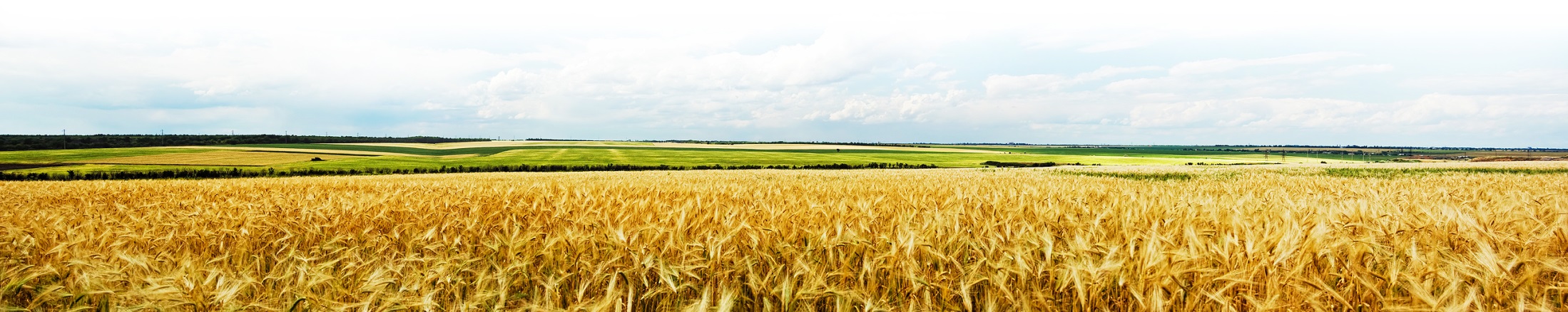 6
ПРАКТИЧЕСКИЕ НАВЫКИ
ПО СПЕЦИАЛИЗАЦИИ
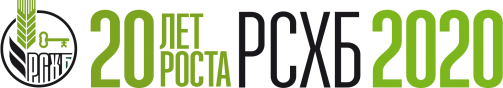 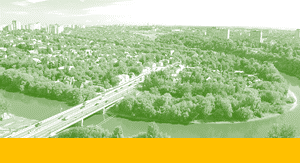 СТАВРОПОЛЬСКИЙКРАЙ
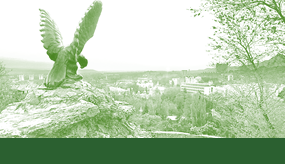 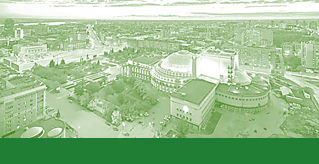 НОВОСИБИРСКАЯОБЛАСТЬ
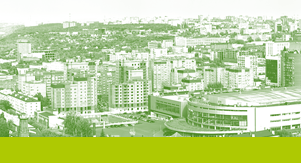 РЕСПУБЛИКАБАШКОРТОСТАН
МОСКОВСКАЯОБЛАСТЬ
направлениеМЯСНОЕСКОТОВОДСТВО
направлениеМОЛОЧНОЕСКОТОВОДСТВО
направлениеМЯСНОЕСКОТОВОДСТВО
направлениеОВЦЕВОДСТВО
направлениеСЫРОВАРЕНИЕ
направлениеОВОЩЕВОДСТВО
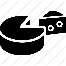 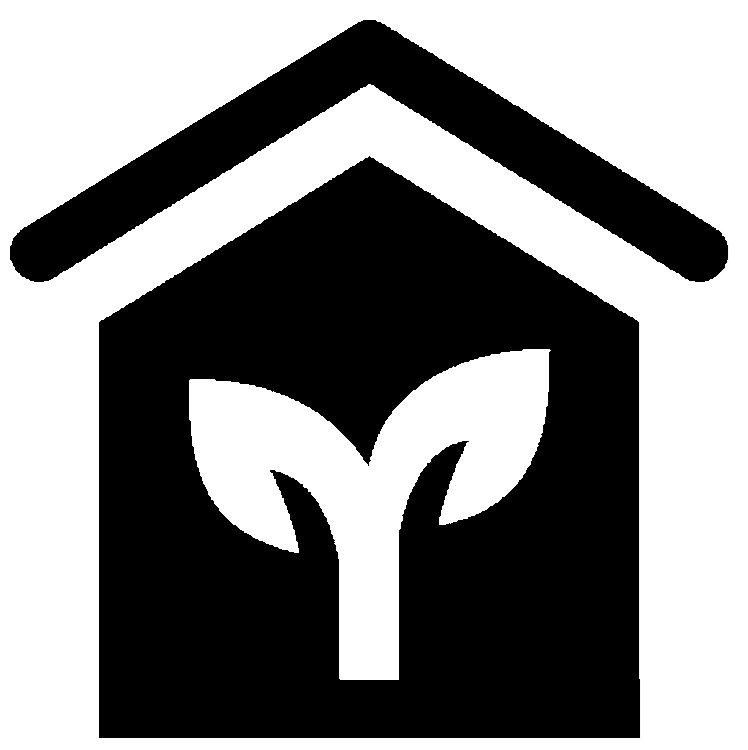 направлениеОВОЩЕВОДСТВО
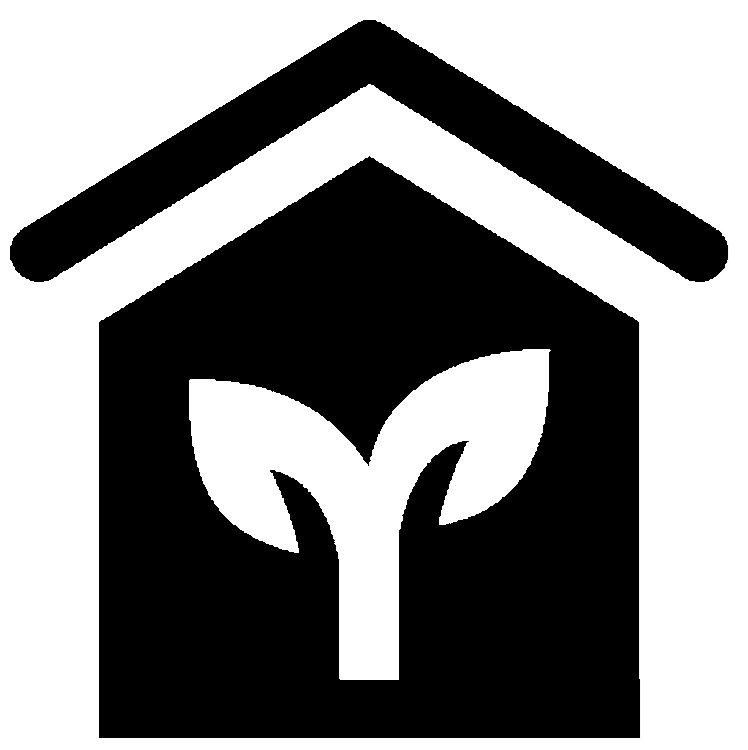 направлениеПЧЕЛОВОДСТВО
направлениеМЯСНОЕСКОТОВОДСТВО
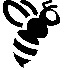 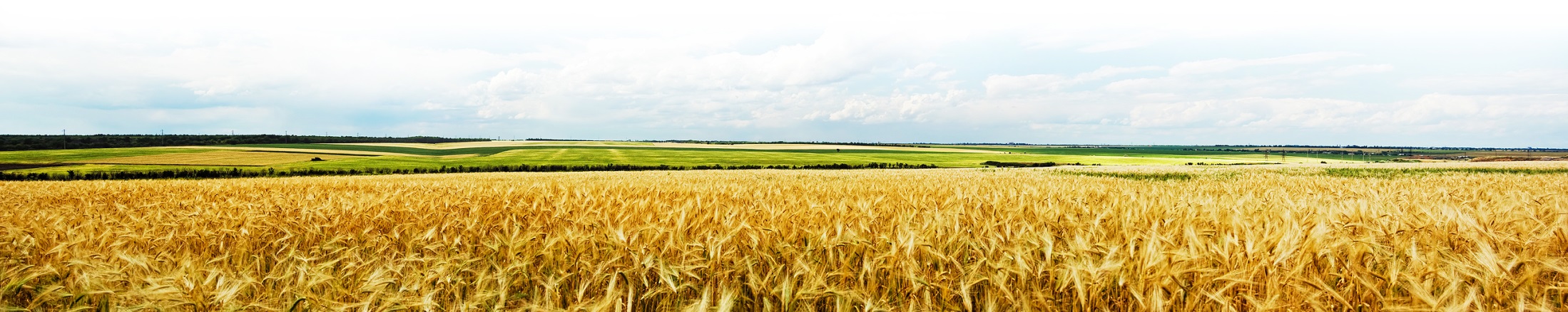 7
ПЛАНЫ НА 2021
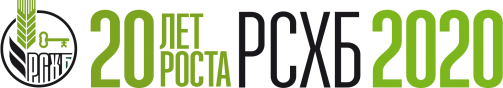 МАСШТАБИРОВАНИЕ ПРОЕКТАВ РЕГИОНАХ ПРИСУТСТВИЯ БАНКА –РАЗВИТИЕ ОТНОШЕНИЙ С АГРАРНЫМИ ВУЗАМИ

ЗАПУСК ПРОГРАММ ОБУЧЕНИЯВ ДИСТАНЦИОННОМ ОНЛАЙН ФОРМАТЕНА ВСЕЙ ТЕРРИТОРИИ СТРАНЫ

РАЗВИТИЕ УНИКАЛЬНЫХ КОМПЕТЕНЦИЙ ДЛЯ ПОВЫШЕНИЯ ПРЕДПРИНИМАТЕЛЬСКОЙ АКТИВНОСТИ НА СЕЛЕ
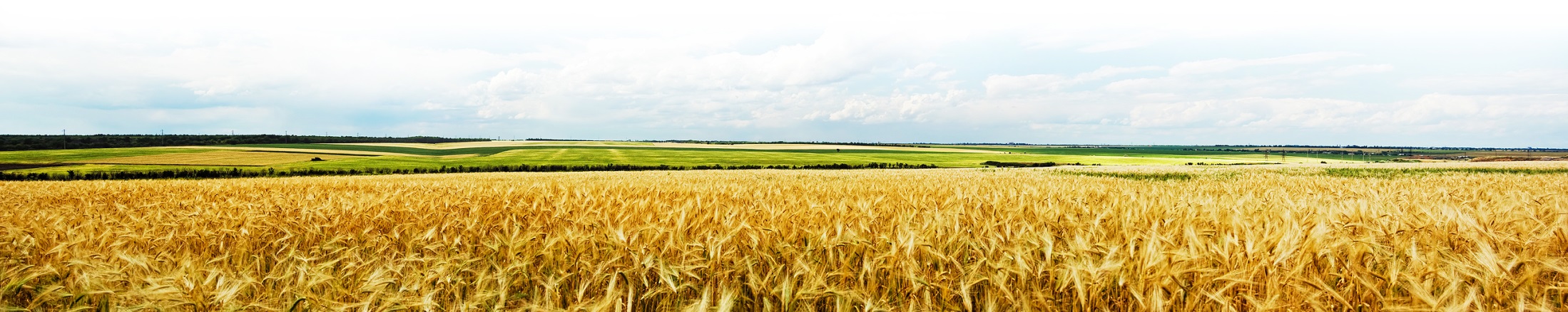 8